Vicarious Trauma and Compassion Fatigue for Law Enforcement
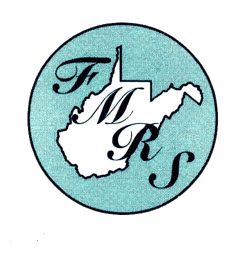 Randy Ferrill, BA
FAST Program coordinator
[Speaker Notes: Welcome

Introductions
	How do you take care of others?

Housekeeping
	No breaks but feel free to make yourself comfortable]
“The expectation that we can be immersed in suffering and loss daily and not be touched by it is as unrealistic as expecting to be able to walk through water without getting wet”
(Remen, 2006, as cited in Office for Victims of Crime [OVC], n.d.)
Definition of Terms
Stress
Acute
Chronic
Traumatic Stress
Vicarious Trauma
Vicarious Traumatization
Secondary Traumatic Stress
Compassion Fatigue
Burnout
Stress
Stress is defined as a state of mental or emotional strain or tension resulting from adverse or very demanding circumstances 
Stress can be acute or chronic
Acute: Short duration but typically severe
Chronic: Persisting for a long time or constantly recurring 

																	(Oxford, 2020)
Examples of Acute/Chronic Stress
Acute
Chronic
A fight with a loved one
Car accidents
A presentation
Poverty
An unhappy marriage
Dangerous work environment
Traumatic Stress
Categories of Traumatic Stress
Human: War; Homicide; Physical, Emotional, or Sexual Abuse; Child Abuse; Grief and Loss; Witnessing Violence; Sexual/Physical Assault; 
Natural: Hurricane; Earthquake; Flood; Fire
On the Job: Fight or physical attack; Threat of physical harm; Accident
An event can be traumatic if it involves a real or perceived threat one’s physical or emotional well-being, it is overwhelming, results in intense feelings of fear or lack of control, leaves one feeling helpless, and changes the way one understands the world (American Psychiatric Association [APA], 2000)
As law enforcement officers, individuals are often exposed to trauma, both directly and indirectly, which puts the individual at risk for different trauma responses
Direct: Post Traumatic Stress Disorder (PTSD), Post Traumatic Stress Symptoms
Indirect: PTSD, Post Traumatic Stress Symptoms, Secondary Traumatic Stress Symptoms, Vicarious Traumatization, Compassion Fatigue (OVC, n.d.)
Exposure to Trauma in the Workplace
What is Vicarious Trauma?
[Speaker Notes: Affects how we feel with our work environment, client environment and personal environment]
Traumatic Stress vs. Vicarious Traumatization
Traumatic Stress
Vicarious Traumatization
Extreme emotionality or absence of emotion
Exaggerated startle response
Flashbacks, Nigtmares
Overly involved with or avoidance of the victim/survivor of traumatic stress
Hypervigilance
Intrusive thoughts and images, or nightmares from the victims’ description of traumatic event (OVC, n.d.)
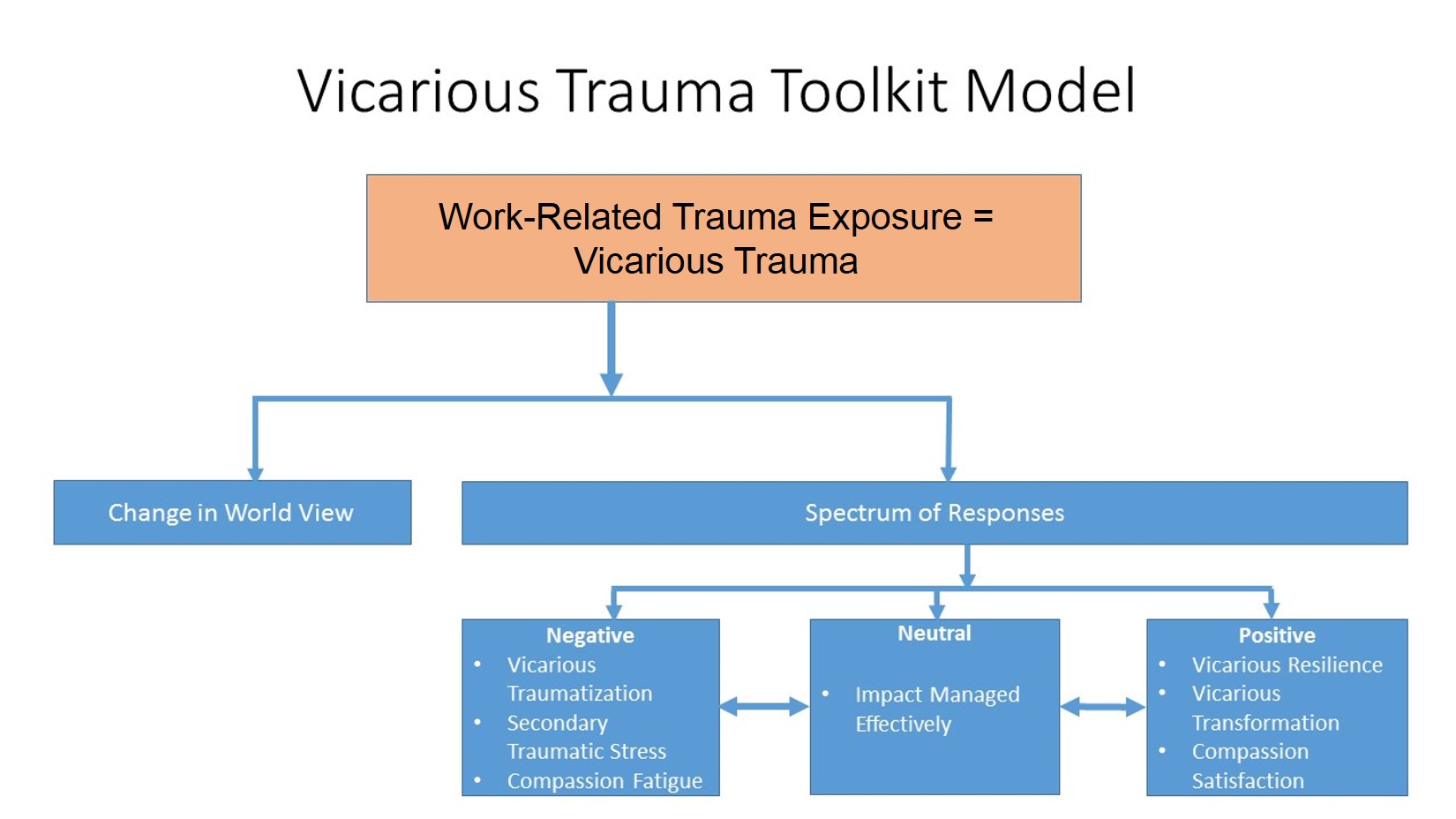 Vicarious Traumatization Among Law Enforcement
OVC (n.d.) reports that 40-80 percent of helping professionals experience high rates of vicarious traumatization
Vicarious Traumatization affects the individual in all areas of life: physical, emotional, behavioral, spiritual, cognitive, and relational
Professional impacts of Vicarious Traumatization include
Performance: Decrease in quality of work, Task avoidance
Morale: Apathy, Reduced compassion, Dissatisfaction
Relational: Intolerance of others, Poor communication, Impatience
Compassion FatigueBurnout
Increased Risk Factors
Personal
Professional
Trauma History
Pre-existing psychological disorder
Young age
Isolation, inadequate support system
Loss in last 12 months
Lack of quality supervision
High percentage of trauma survivors in caseload
Little experience
Worker/organization mismatch
Lack of professional support system
Inadequate orientation and training for role (OVC, n.d.)
Professional Quality of Life Scale (PROQOL)
Can be found at http://www.proqol.org/ProQol_Test.html
Measures positive and negative aspects of helping others who have trauma 
Subscales for compassion satisfaction, burnout and compassion fatigue
Can be used at regular intervals to track changes or when interventions are utilized.
[Speaker Notes: Screener for stress-related health problems
	Not a medical or psychological assessment

Self report for the past 30 days

**Keep score sheets until later in session]
Prevention Strategies
Psychoeducation
Clinical supervision
Skills training
Self-care groups in the workplace
Flextime
Buddy system
Use of evidence based practices


Taken from the National Child Traumatic Stress Network
[Speaker Notes: Today!! Learning about trauma and self care

Additional supervision

Use of flextime or PTO when needed and possible]
Intervention Strategies
[Speaker Notes: Mindfulness-being in the present—identify thoughts and feelings without judging them

Reflective supervision—examine thoughts and feelings while using awareness to help client

Caseload--As appropriate with discussion from supervisors

Sometimes we put ourselves out to clients, work, family, life, we forget that we need self care
	More roles=more responsibilities]
Resilience in the Face of Trauma
Vicarious Resilience
Helping others does not always lead to negative consequences. Vicarious resilience can be developed, the process of learning about overcoming adversity from the trauma survivor (OVC, n.d.).
Impact of Vicarious Resilience
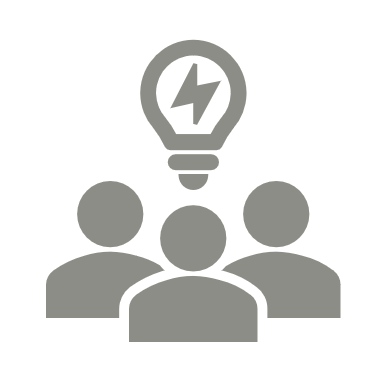 Greater perspective of own problems
More optimistic
Increased sense of hope, understanding, and belief in the possibility of recovery from traumatic events
Sense of commitment to and finding meaning in work


(OVC, n.d.)
“First responders bear witness to damaging and cruel treatment experienced by others, shattering any assumptions of invulnerability.” (Janoff-Bulman, 1992, as cited by OVC, n.d.)
ProQoL Scoring
[Speaker Notes: Average scores are 50

Second page describes satisfaction/burnout/STS

Discussion]
Compassion Fatigue Awareness Project (2017). What is 	Compassion Fatigue? Retrieved March 9, 2020, from 	https://www.compassionfatigue.org/pages/compassionfatigu	e.html
International Society for Traumatic Stress Studies (2020). What 	is Traumatic Stress? Retrieved March 9, 2020, from 	https://istss.org/public-resources/what-is-traumatic-stress 
Office for Victims of Crime (n.d.). Introduction to Vicarious 	Trauma for Law Enforcement. Retrieved March 9, 2020, from 	https://vtt.ovc.ojp.gov/ojpasset/Documents/VT_Intro_to_VT_f	or_Law%20Enforcement-508.pdf
References
[Speaker Notes: Questions]
Contact Information
Randy Ferrill rferrill@fmrs.org
(304) 256-7100
(304) 890-2626